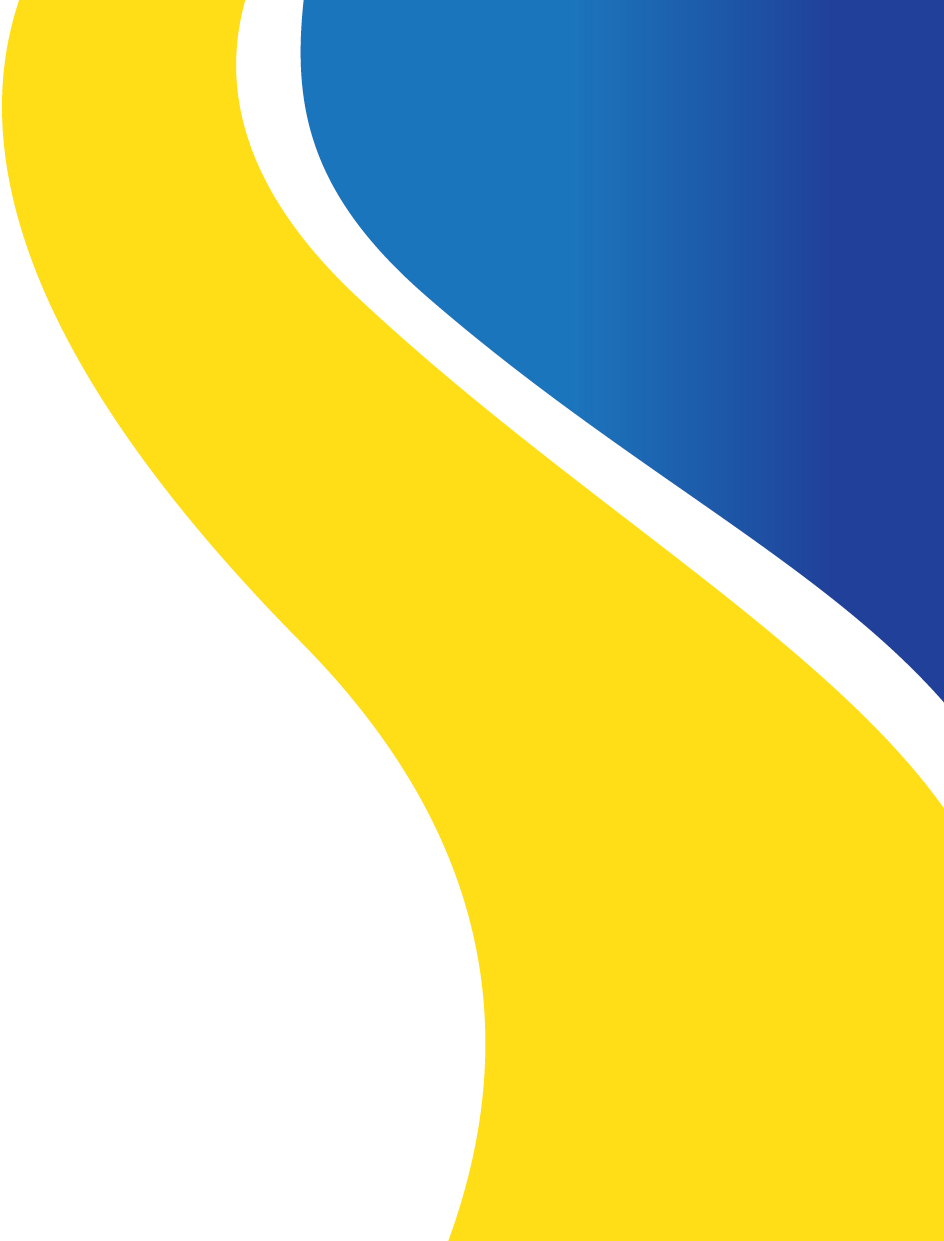 Arrangörsmöte Södra BF 
2023-08-03
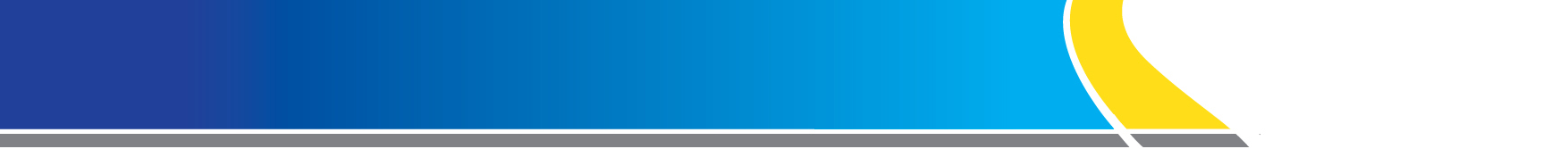 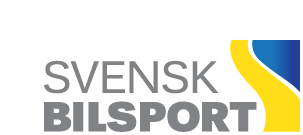 Dagordning
Lite Nyheter från SGA träff i juli:

Tracking kontra samband
Säkerhet på tävling
Notskrivare
Överskriden Maxtid

Södras tävlingar / DM 2024

Övrigt
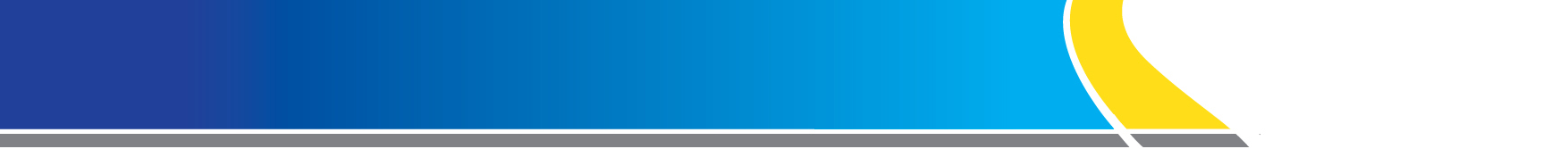 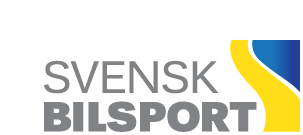 Tracking kontra samband
Bakgrund
I takt med att hjälpsystem för att följa tävlingsbilar i samband med rallytävlingar utvecklas har frågan kommit upp om de kan ersätta radiosamband. I samband med SGA-träffen hösten 2022 fick utskottet i uppdrag att skriva ner en kravspec i punktform där en arrangör kan välja mellan att använda ett traditionellt radiosamband som säkerhetssamband alternativt ett modernt trackingsystem.

Beslut
Om ett trackingsystem uppfyller nedanstående krav kan en arrangör välja att använda trackingsystem i stället för säkerhetssamband med radio.

Trackingsystemet ska ha dokumenterad driftsäkerhet och får inte störa tävlingsbilarnas intercom. Om man använder mobiltelefon-teknik/SIM-kort är det viktigt att det finns roaming-teknik då våra tävlingar inte alltid är där det finns bäst mobiltäckning av en ensam operatör. Systemet får inte koppla ner i händelse av bristande kontakt utan ska kunna skicka/ta emot informationen när den återfår kontakten med nätet.

Tävlingsledning ska kunna följa tävlingsekipage på sträckor ingående i tävlingen. Den / de personerna i tävlingsledningen som har till uppgift att bevaka trackingsystemet ska ha mandat att stoppa tävlingen i händelse av olycka. (Biträdande Tävlingsledare eller Säkerhetchef alternativt kunnig person med delegation från tävlingsledningen)
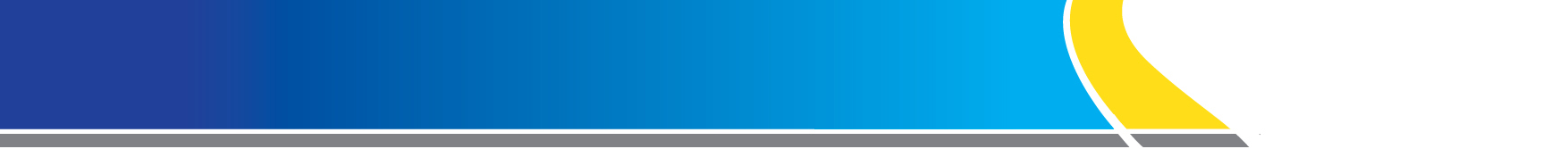 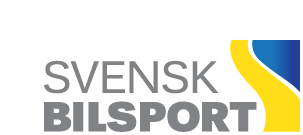 Tracking kontra samband
Trackingsystemet ska kunna skicka larm från de tävlande till tävlingsledningen

Trackingsystemet ska ge en kvittens på att ett larm tagits emot till den tävlande och det ska inte vara automatgenererat utan ett kvitto på att operatören faktiskt läst larmet

Trackingsystemet ska kunna skicka signal att sträckan är bruten (RÖD FLAGG) från tävlingsledningen till en tävlande.

Enheten i tävlingsbilen ska kunna fungera utan spänningsförsörjning från bilen i händelse av olycka. Det är ok att ladda enheten från bilen, men enheten ska fungera utan spänning från tävlingsbilen.

Tävlingsledning kan använda data från trackingsystemet för att beräkna konstruerad tid i de fall tävlande har stannat för att hjälpa till vid olycka.

Operatören av trackingsystemet ska kunna ge underlag till sweepercar vilka bilar han ska hålla utkik efter på respektive sträcka.
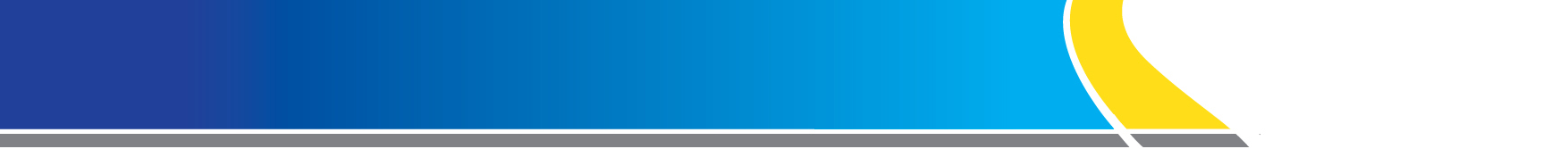 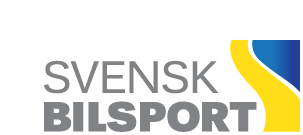 Säkerhet på tävling
På Skilling 500 träffade observatör Johannes Fraas och Janne Rydh duktig (och anlitad) säkerhetspersonal på varje SS start.
De diskuterade olika tävlingars säkerhetsnivå. Ett förslag som framkom vara att varje tävling ska redovisa sin specificerade nivå i inbjudan!
De kommer att ha möte med detta säkerhetsföretag för att diskutera vidare.

Olycka med publik Skilling 500Observatörer och andra i publiksäkerhet jobbade på att flytta folk. I olycksrapport finns inte beskrivet var den skadade befann sig när denne träffades av bildelar.
Säkerhetsplanen innehöll väldigt lite gällande avspärrningar.
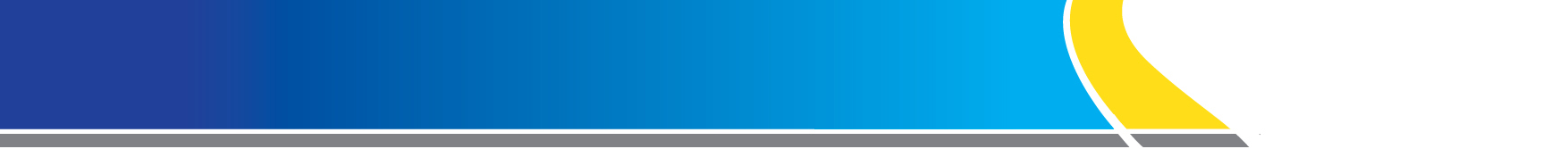 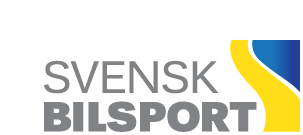 Notskrivare, återkoppling
Vid SGA-möte 2023-04-19 fick Ola Schönström i uppdrag att kolla runt vilket behov som finns i de olika distrikten. 

Hur har arbetet gått?
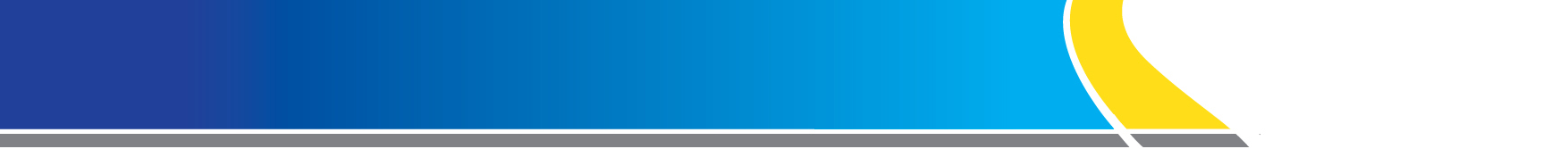 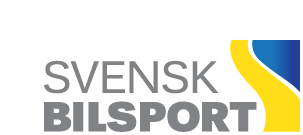 Överskriden maxtid
Överskriden maxtid och omstart

Tävlande som under tävlingen överskrider maxtid mellan två TC (15 minuter) eller accumulerat mellan flera TC (30 minuter) och önskar starta om får följande tidsbestraffningar:
Man räknas som att man bryter på den TC där man överskrider gränsen.
Bestraffning med 15 / 30 minuter försening beroende på vilket som överskridits.

Tidstillägg på varje SS man varit "utesluten" (om man överskrider maxtid efter dagens sista SS får man tidstillägget på den)
Efter omstart "nollas" insamlade förseningar, dvs den tävlande har nya 15/30 minuters förseningar att utnyttja.
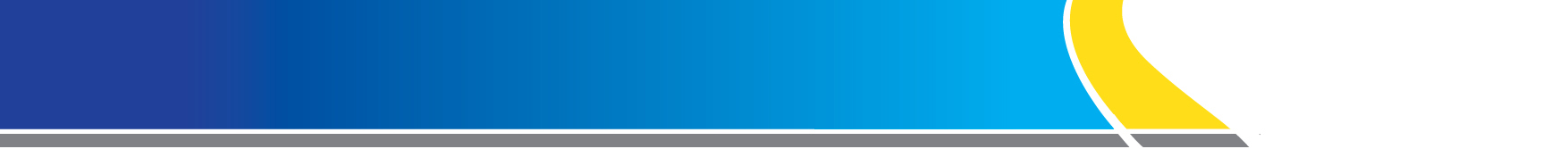 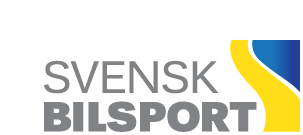 Södras tävlingar 2024
Sökt i Lots 3 augusti

6 April	Anderslövsrallyt		RY-grus
14 April	Bilmånsson Rallysprint	RS-Asfalt
9-11 maj	SSR
19 maj	Svedala Runt		RS-Asfalt
8 juni	Festivalracet Staffanstorp	RS-Asfalt
7 sept	TV-Svängen		RY-Grus
21 sept	Rally Karlshamn		RY-Grus
28 sept	Olofströmsprinten		RY-Grus
29 sept	Sturupssprinten		RS-Asfalt
26 okt	Falsterbosprinten 		Grus

I SMÅLAND har följande sökt datum:
20/4	Älmhult
27/4	Ryd
4/5	Ljungby
18/5	Nybro
29/6	Skillingaryd
21/9	Skillingaryd (Skilling 50)
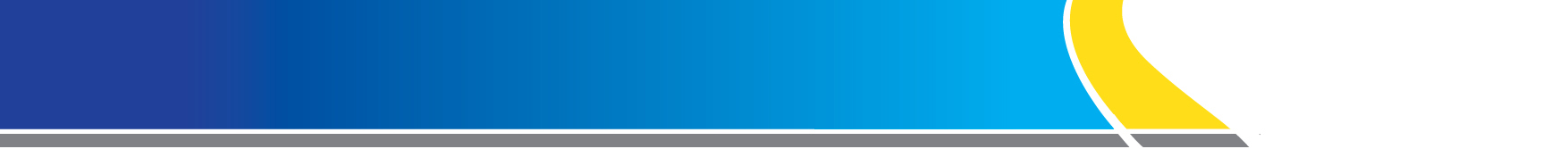 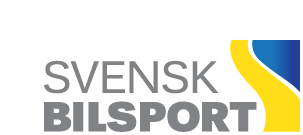 Södras tävlingar 2024 möjliga DM-kalendrar
RY
APRIL	Trelleborg? Simrishamn?
5 MAJ	Ljungby
JUNI	Hässleholm/Hovdala?
AUG	Örkelljunga? Snapphane?
7 SEPT	TV-Svängen
21 SEPT	Rally Karlshamn
RS
14 APRIL	Bilmånsson Rallysprint
28 APRIL	Hässleholms GP?
19 MAJ	Svedala Runt
8 JUNI	Staffanstorps Festivalrace
AUG
SEPT
Öppna DM?

RS bara asfalt?

SSRC?
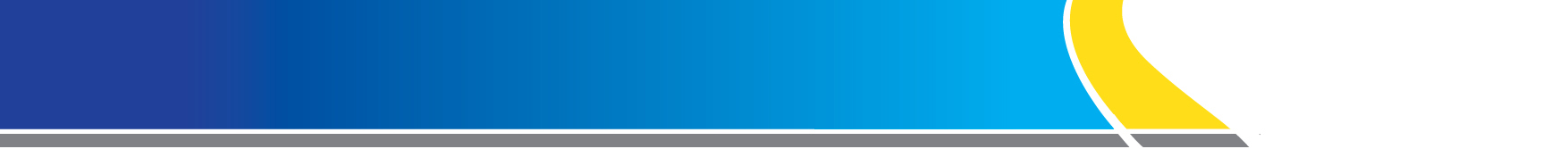 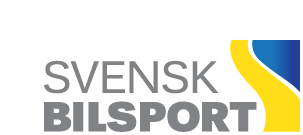 Tack för ikväll!